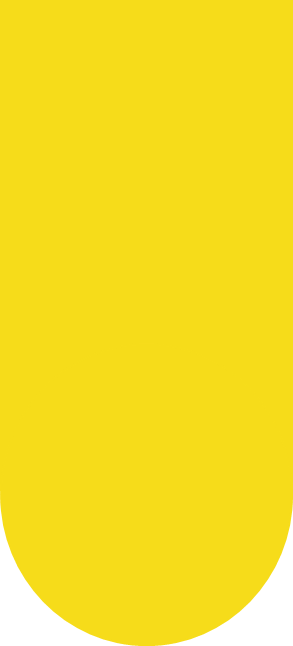 Business Model
Canvas
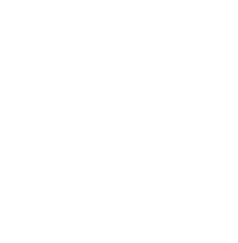 Add logo here
CONTENTS
Customer Segments
Value Proposition 
Channels
Customer Relationships
Revenue Streams
Key Resources
Key Activities 
Kay Partnerships
Cost Structure
Key Metrics
Add logo here
How To Use This Template
This template should be used as a guide for your company’s Business Model Canvas. It includes customizable sections with instructions and/or sample text, as well as prompts for you to complete with guidelines, tips and tricks. These are all the wording in grey.

Once you’ve completed each section, delete all the wording in grey, including this page. 
If the information you added yourself in is grey, please remember to change the colour to black.

We advise that you change the yellow Background behind the headings and the cover page to your own brand colours. 
Feel free to play around with the design.
Business Model Canvas
The Business Model Canvas is a strategic tool that helps entrepreneurs visualize and analyse various components of their business model. It provides a holistic view of how different aspects of a business work together to create value. Here's a breakdown of the Business Model Canvas:

Customer Segments: Identify the specific customer segments you target. Think about the different groups of customers you serve or plan to serve, and define their characteristics, needs, and behaviors.

Value Proposition: Determine the value you offer to your customers. Articulate the unique benefits and solutions your product or service provides to address their needs and differentiate yourself from competitors.

Channels: Define the channels through which you reach and interact with your customers. Consider both the communication channels (such as websites, social media, or physical stores) and distribution channels (such as direct sales, partnerships, or e-commerce platforms).

Customer Relationships: Describe the types of relationships you establish with your customers. This can include personalized support, self-service, community engagement, or ongoing customer service.

Revenue Streams: Identify the different ways your business generates revenue. Determine your pricing strategy, whether it's one-time sales, subscriptions, licensing, or other revenue models.

Key Resources: List the essential resources your business needs to operate. These can include physical assets, intellectual property, human resources, technology, or strategic partnerships.

Key Activities: Outline the key activities your business engages in to create and deliver value to customers. This can include product development, manufacturing, marketing, distribution, customer support, or after-sales service.
Business Model Canvas
8. Key Partnerships: Identify the strategic partnerships or collaborations that are crucial to your business. These can include suppliers, distributors, manufacturers, technology providers, or other companies that enhance your value proposition.

9. Cost Structure: Determine the costs and expenses associated with running your business. Categorize them into fixed costs (such as rent, salaries) and variable costs (such as materials, marketing), and understand the cost drivers that impact your profitability.

10. Key Metrics: Define the key metrics or indicators that help you assess the performance and success of your business. These metrics can include customer acquisition cost, customer lifetime value, conversion rate, or revenue growth.

The Business Model Canvas provides a comprehensive (1 page) framework to understand how each component of your business interacts and contributes to its overall success. It helps you identify areas for improvement, explore new opportunities, and align your resources and activities with your value proposition and customer segments. Use it as a dynamic tool to iterate and refine your business model as you learn and adapt in the market.
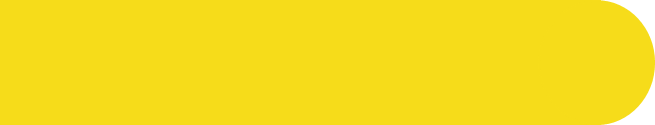 Business Model Canvas
Value Propositions
Customer Relationships
Key Activities
Customer Segments
Key Partners
What are the key activities your business performs to deliver value to customers?
What are the core capabilities and expertise needed?

e.g. Production collaboration, Collaborative problem-solving, Platform or network-based partnerships.
Who are your key partners and suppliers?
What resources or activities do they provide?
Who are your key partners and suppliers?
What resources or activities do they provide?

e.g.: Innovation, Performance, Customisation, Functionality, Design, Brand/Reputation, Pricing, Cost efficiency, Risk reduction, Accessibility, Convenience/Usability.
How do you build and maintain relationships with your customers?
What strategies do you use to engage and retain them?
Who are your target customers?
What are their characteristics and needs?
Key Resources
Channels
What are the essential resources your business requires to operate?
This includes physical, intellectual, financial, and human resources.
What channels do you use to reach your customers?
How do you deliver your product or service to them?
Cost Structure
Revenue Streams
What are the main costs associated with running your business?
Identify fixed costs, variable costs, and economies of scale.
How does your business generate revenue?
What are the pricing mechanisms or revenue models?